viz tank     [a repository of data/info/knowledge visualisation solutions]
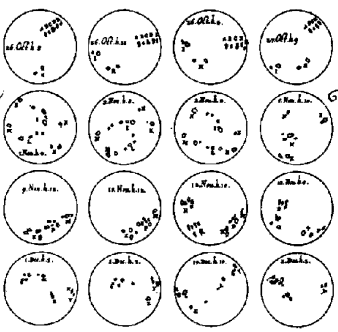 .
Observations récurrentes (série temporelle)
Configurations successives des taches solaires 
Christopher Scheiner (1611)
M.Friendly, Daniel J. Denis 
« Milestones in the history of thematic cartography, Statistical Graphics , and Data Visualisation  »
<http://www.datavis.ca/milestones/>
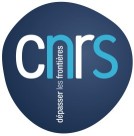 J.Y. Blaise,  I. Dudek 2021
viz tank     [a repository of data/info/knowledge visualisation solutions]
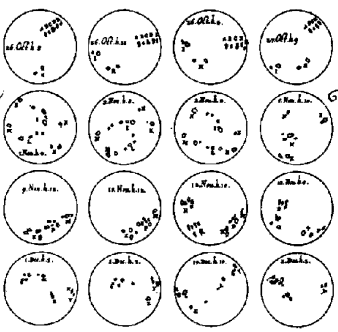 .
Observations récurrentes (série temporelle)
Temps entre observations suppose constant
Motifs persistants

Mouvements de rotation


> Une série, ou quatre séries?
Configurations successives des taches solaires 
Christopher Scheiner (1611)
M.Friendly, Daniel J. Denis 
« Milestones in the history of thematic cartography, Statistical Graphics , and Data Visualisation  »
<http://www.datavis.ca/milestones/>
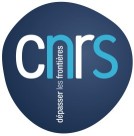 J.Y. Blaise,  I. Dudek 2021